Částicová kamerka MX-10
Jiří Kvita
Společná laboratoř optiky UP a FZÚ AV ČR
Částicová kamerka MX-10
Křemíkový čip 256 x 256 pixelů, 1,4 cm x 1,4 cm, tloušťky cca 0,3 mm.
Digitální fotoaparát, který v reálném čase “vidí“ stopy částic.
Vyvinut v laboratoři CERN ve spolupráci s UTEF ČVUT.
Edukační verzi prodává firma JABLOTRON.
Profesionální verze létá i na ISS:)
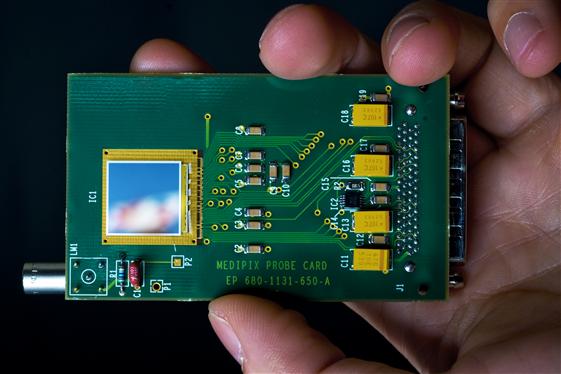 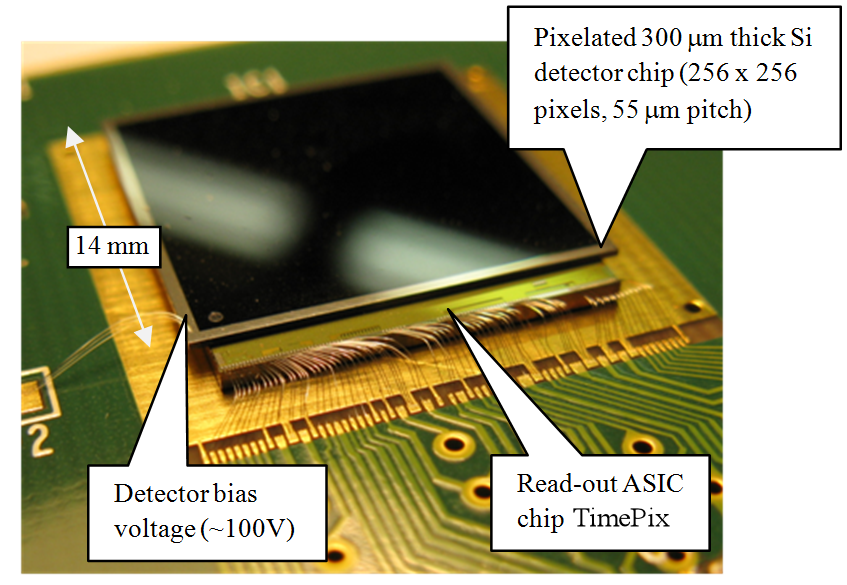 Anotace Heuréka 2024
V reálném čase budeme detekovat různé typy ionizujícího záření kolem nás, s dalšími ukázkami z letadla, urychlovače, z jeskyní. Zkusíme si vysvětlit, jak která částice ztrácí energii v látce a proč zanechává daný druh stopy. Zmíníme miony a piony z kosmického záření, jejich fyzikální význam, a co všechno jejich pozorování prozrazuje. Připomeneme si škálu energií na cestě do atomového jádra.
Umělé zdroje záření
Americium 241Am, poločas rozpadu T1/2  = 433 let.
Školní zdroj alfa a gama záření.
Aktivita: 
10 tisíc rozpadů za sekundu (alfa verze).
300 tisíc rozpadů za sekundu (gama verze).
241Am -> 237Np + 4alfa
Extrahuje se z jaderných reaktorů.
Používá se v detektorech kouře.
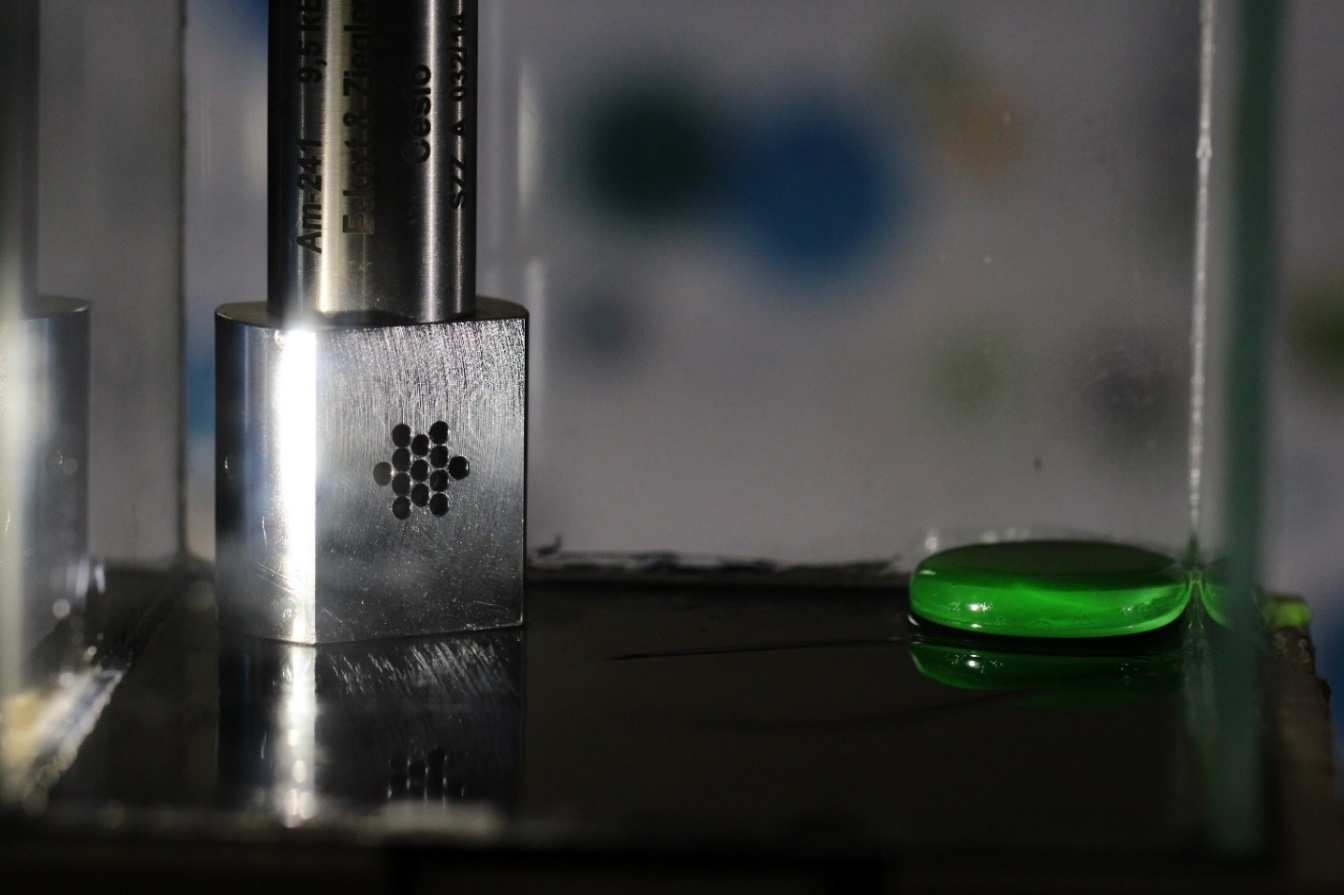 Uranové sklíčko (příměs oxidu uraničitého). 
238U: T1/2  = 4,5 mld. let
Zdroj alfa, beta, gama záření
Interakce fotonů
Ionizační ztráty těžkých částic
Ionizační ztráty elektron
Gama
Záření gama: velmi energetické fotony (rentgenové záření a tvrdší záření).
Jde o doprovodné záření, které doprovází většinu beta a alfa rozpadů.
Gama foton může být pohlcen v jednom pixelu.
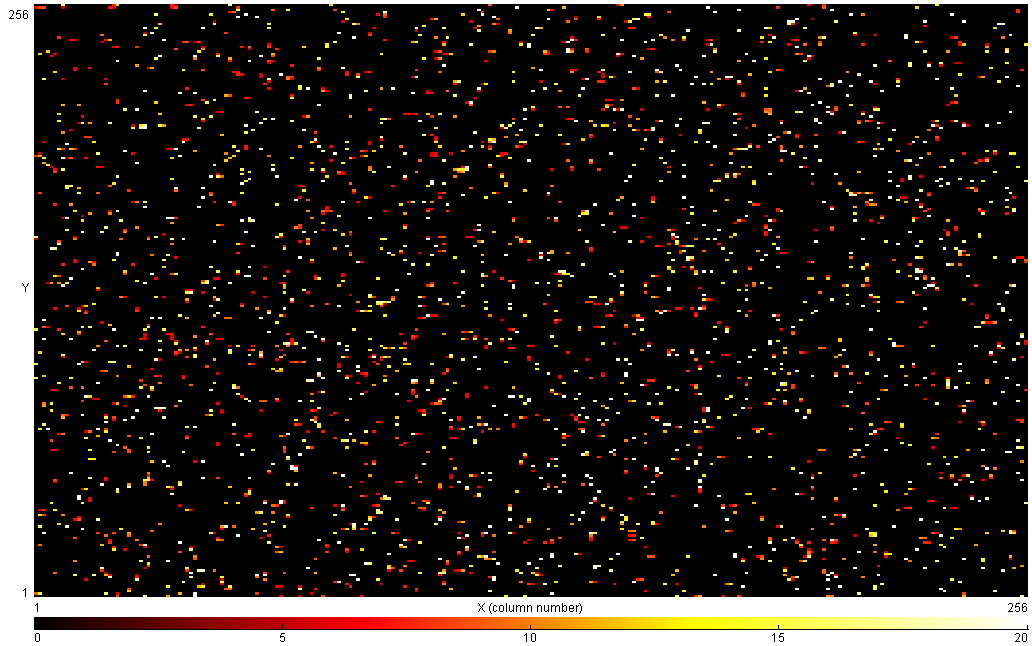 Beta
Záření beta: elektrony, které vyletují z jádra po jeho přeměně v jiné jádro.
Beta mínus: elektrony, z jader s přebytkem neutronů (uran).
Beta plus: pozitrony, z jader s přebytkem protonů, většinou umělé izotopy (vyrábějí se např. v cyklotronech v nemocnicích pro výrobu radiofarmak pro zobrazovací metody typu PET, Positron Emission Tomography)
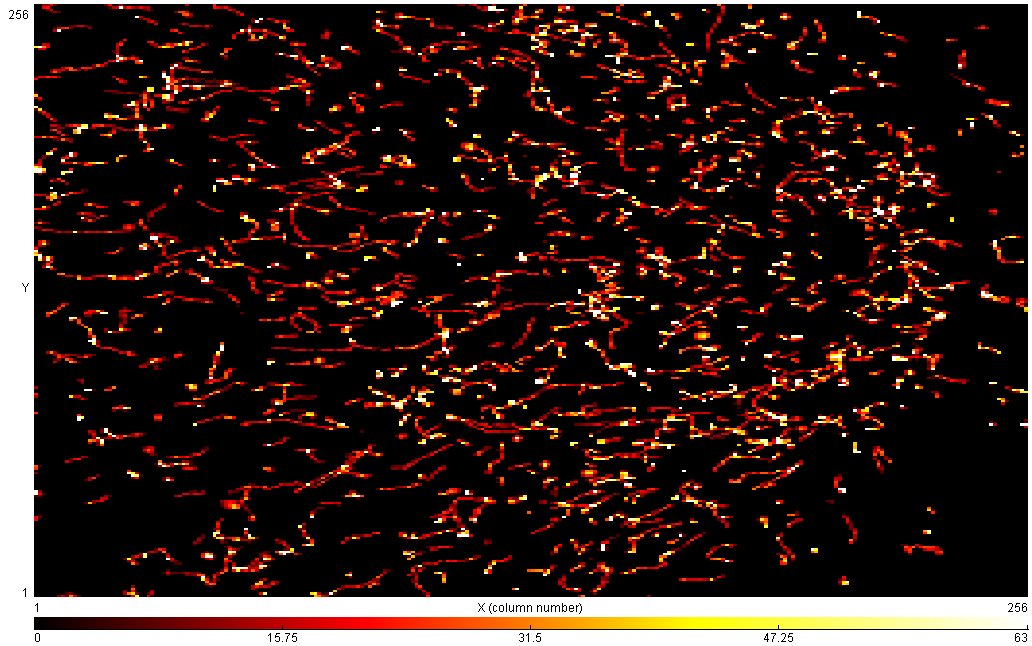 Alchymisté by se divili: prvky se radioaktivní přeměnou mění na jiné zcela běžně, a to i v našich tělech!
Alfa
Alfa částice: jádra hélia, která vyletují z jiných těžkých jader, čímž vznikají stabilnější jádra.
Alfa částice se v křemíku zastaví (i ve vzduchu uletí jen několik cm)
Vyražené ionizované elektrony v křemíku se „rozlijí“ do sousedních pixelů a způsobí širokou kruhovou stopu.
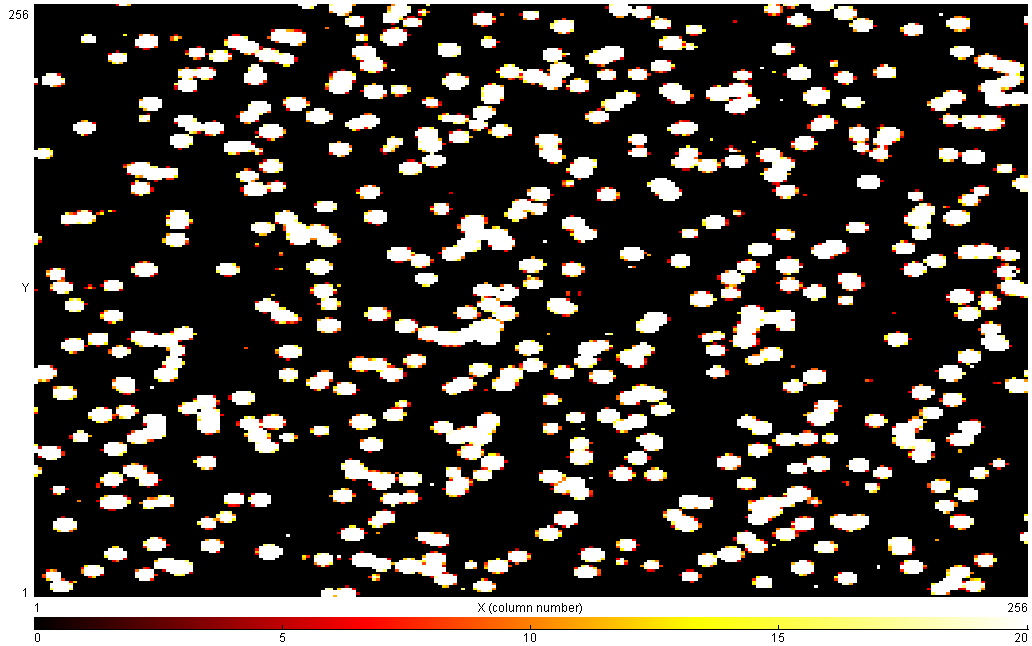 Alfa rozpadem se přeměňují velmi těžké prvky, např. uran, radon, polonium, rádium…
Bombardováním zlaté fólie alfa částicemi objevil Ernest Rutherford atomové jádro!
Alfa částice se občas odrazily zpět, což nešlo vysvětlit jinak, než že většina hmotnosti atomu je v nějakém velmi malém hmotném centru.
Jak částice vidí kamera MX-10
Alfa
Beta
Gama
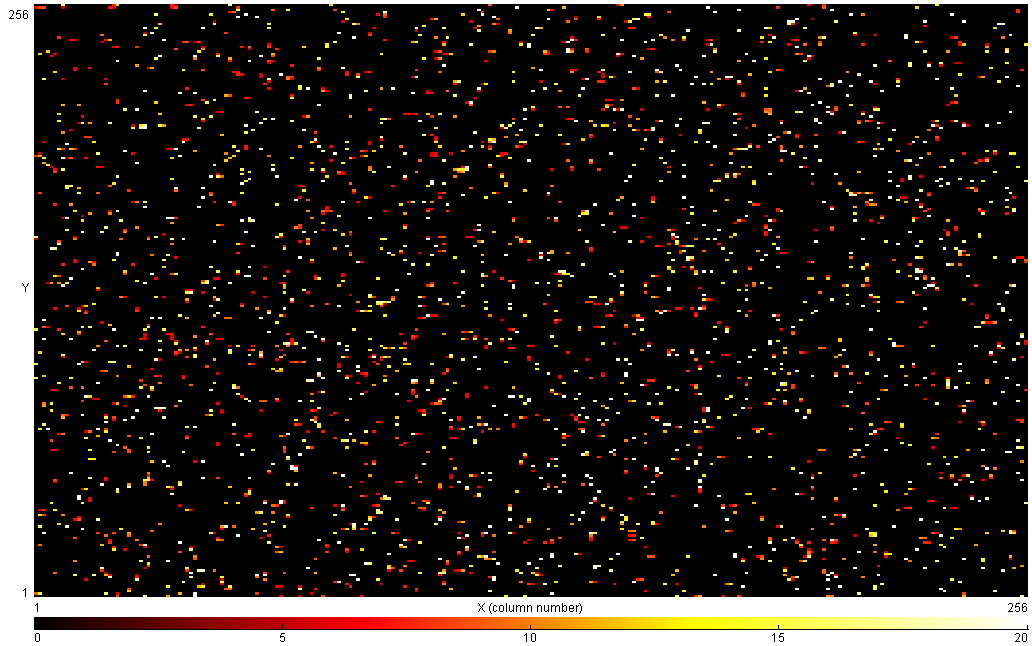 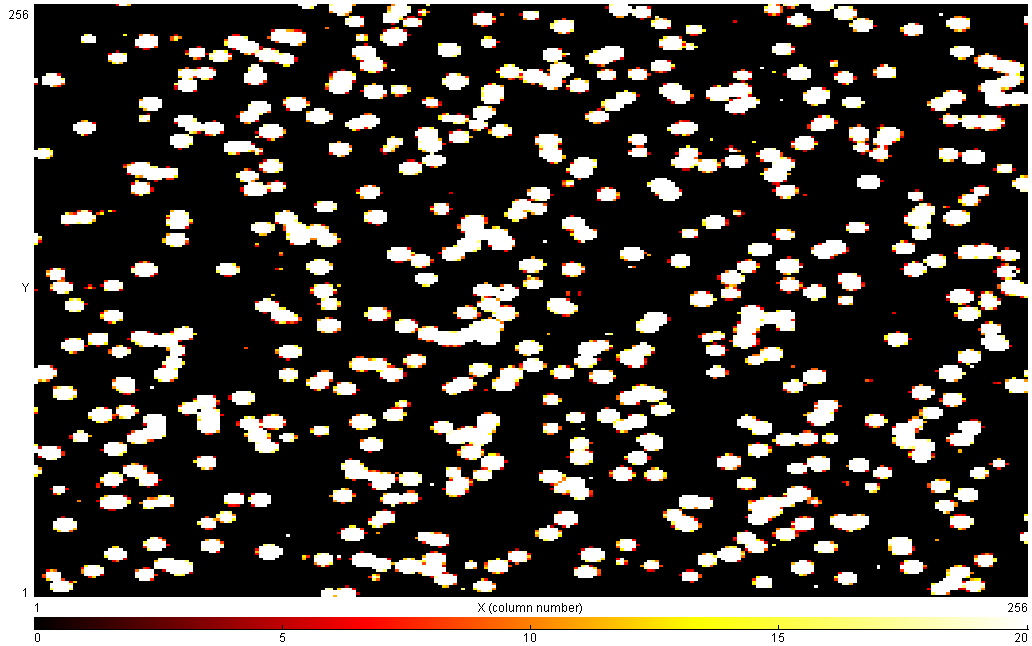 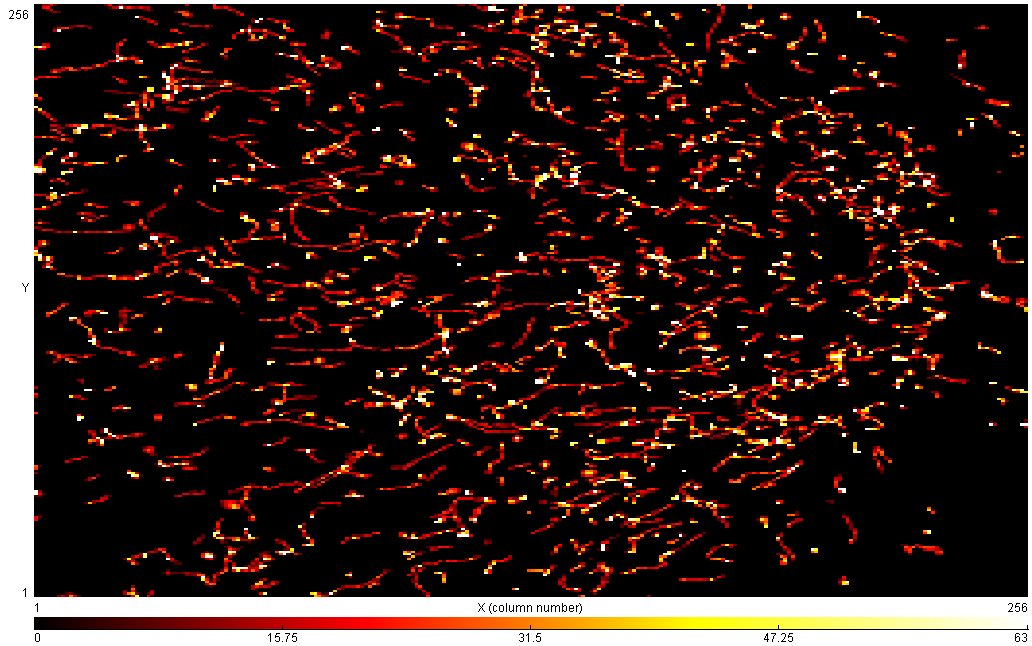 Radiační pozadí – „nic“ po 6 hodinách
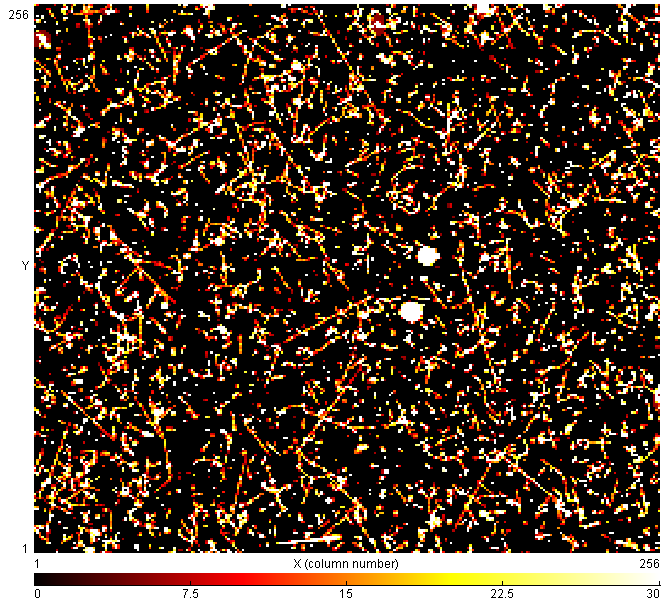 Radiační pozadí – „nic“ po 6 hodinách
Alfa částice pocházejí z přírodního radonu a jeho produktů rozpadu (polonium).
Roční dávka člověka je po zahrnutí zdrojů z jídla, rtg. vyšetření, vnitřních a pozemských a kosmických zdrojů okolo 2mSv.
Tj. 2 mili Sieverty za rok; 1 Sievert je 1 Joule /kg
Pracovnící s radiačními zdroji mají povoleno 50 mSv/rok.
To odpovídá okolo 0,2 mikro Sv/hodinu.
Mnohem více trpí plíce kuřáků, neboť v tabáku jsou obsaženy radioaktivní izotopy polonia a olova, původně z hnojiv.
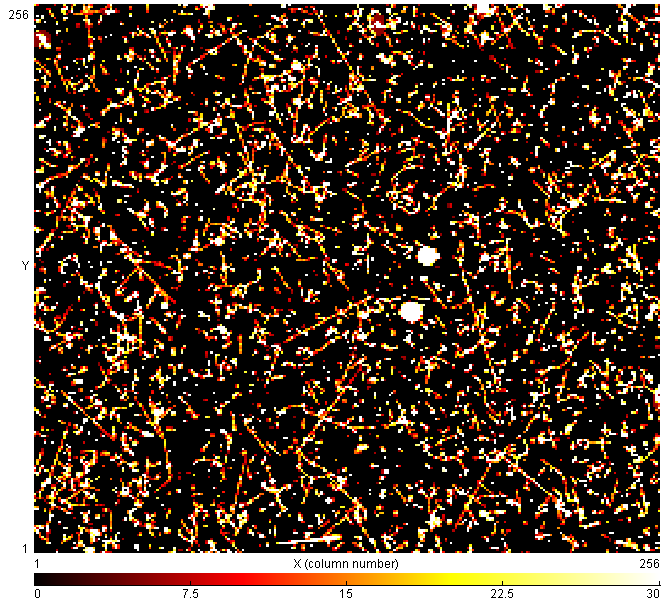 Sklenička z uranového skla,  5 minut
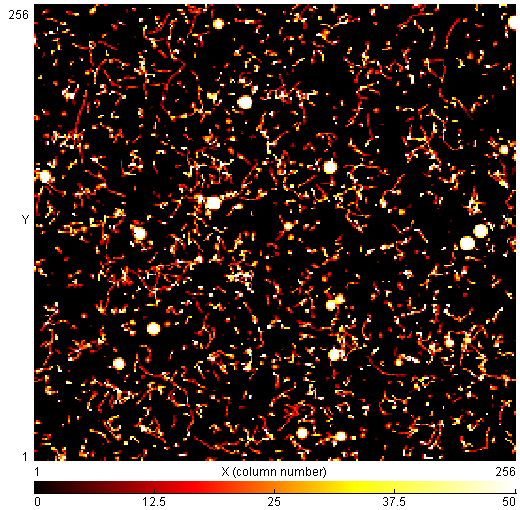 Aktivita lidského těla
Radioaktivní draslík 40K (0,012% přírodního draslíku) se rozpadá beta rozpadem na vápník, popř. záchytem elektronu na argon.
Člověk hmotnosti 70 kg obsahuje asi 140 gramů draslíku, z toho 0.0164 gramů 40K. 
4300 těchto jader se v těle rozpadne každou sekundu.
Banán (má hodně draslíku) jako jednotka radioaktivity:)
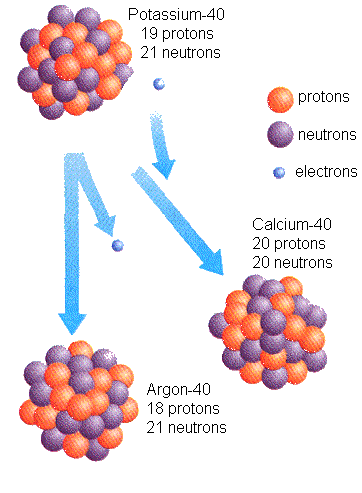 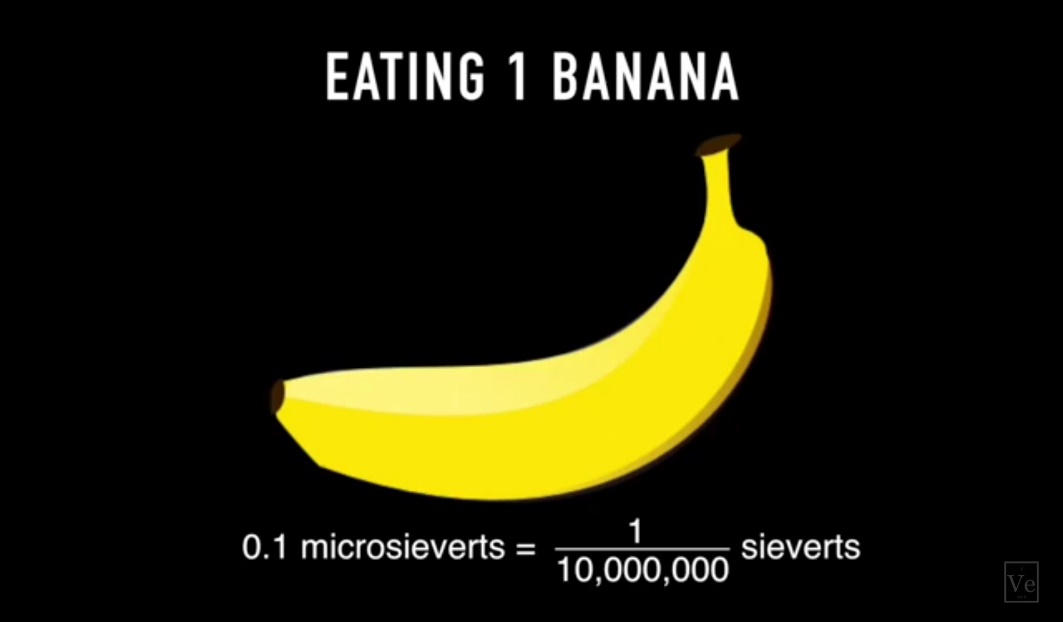 https://en.wikipedia.org/wiki/Potassium-40
The Most Radioactive Places on Earth :: https://youtu.be/TRL7o2kPqw0
Aktivita lidského těla
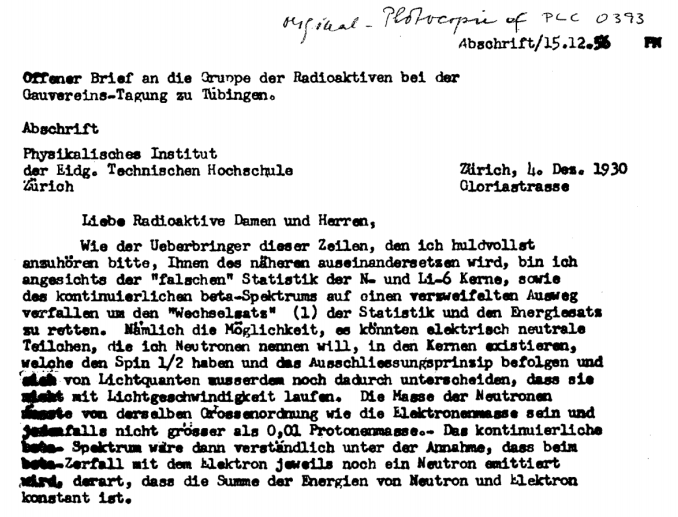 Dopis Wolfganga Pauliho
Radioaktivní draslík 40K (0,012% přírodního draslíku) se rozpadá beta rozpadem na vápník, popř. záchytem elektronu na argon.
Člověk hmotnosti 70 kg obsahuje asi 140 gramů draslíku, z toho 0.0164 gramů 40K. 
4300 těchto jader se v těle rozpadne každou sekundu.
Banán (má hodně draslíku) jako jednotka radioaktivity:)
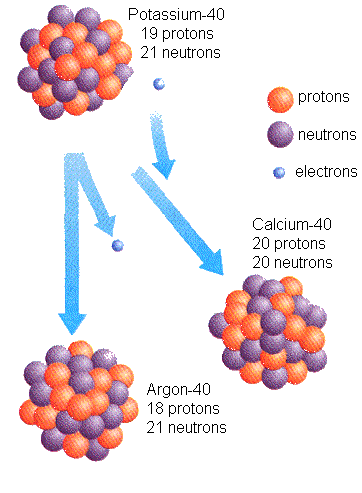 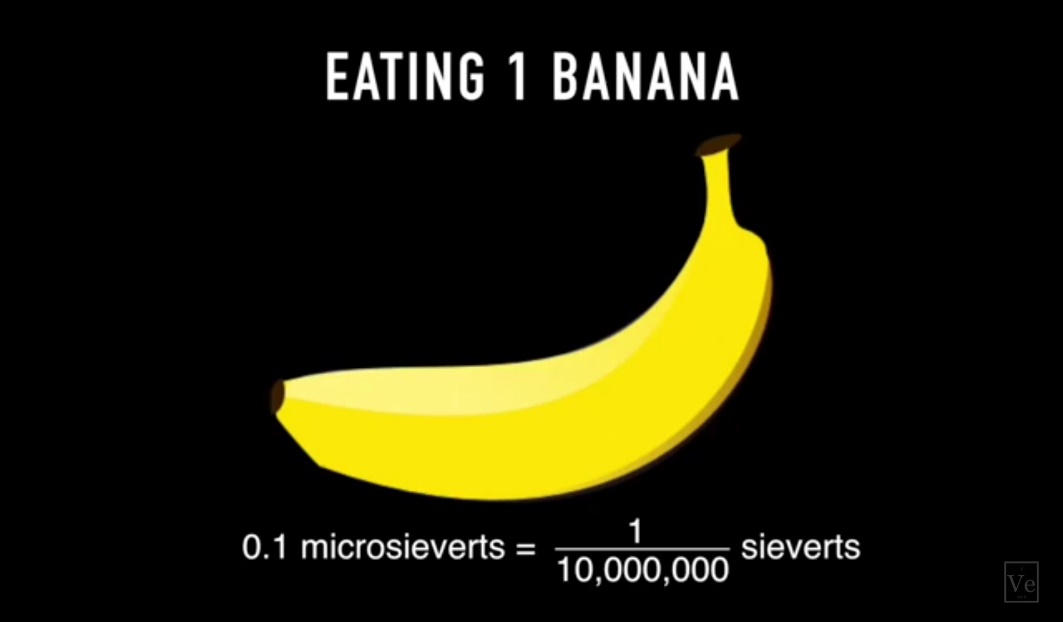 https://en.wikipedia.org/wiki/Potassium-40
The Most Radioactive Places on Earth :: https://youtu.be/TRL7o2kPqw0
Jak částice vidí kamera MX-10
???
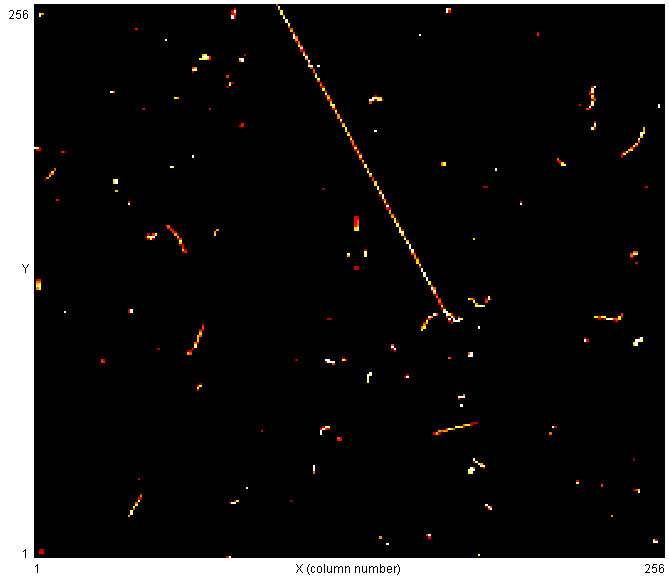 Jak částice vidí kamera MX-10
Jde o částici z kosmického záření zvanou mion
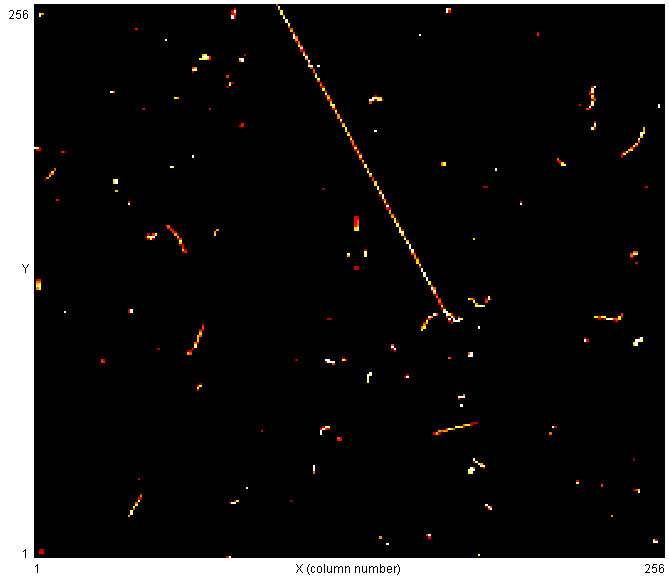 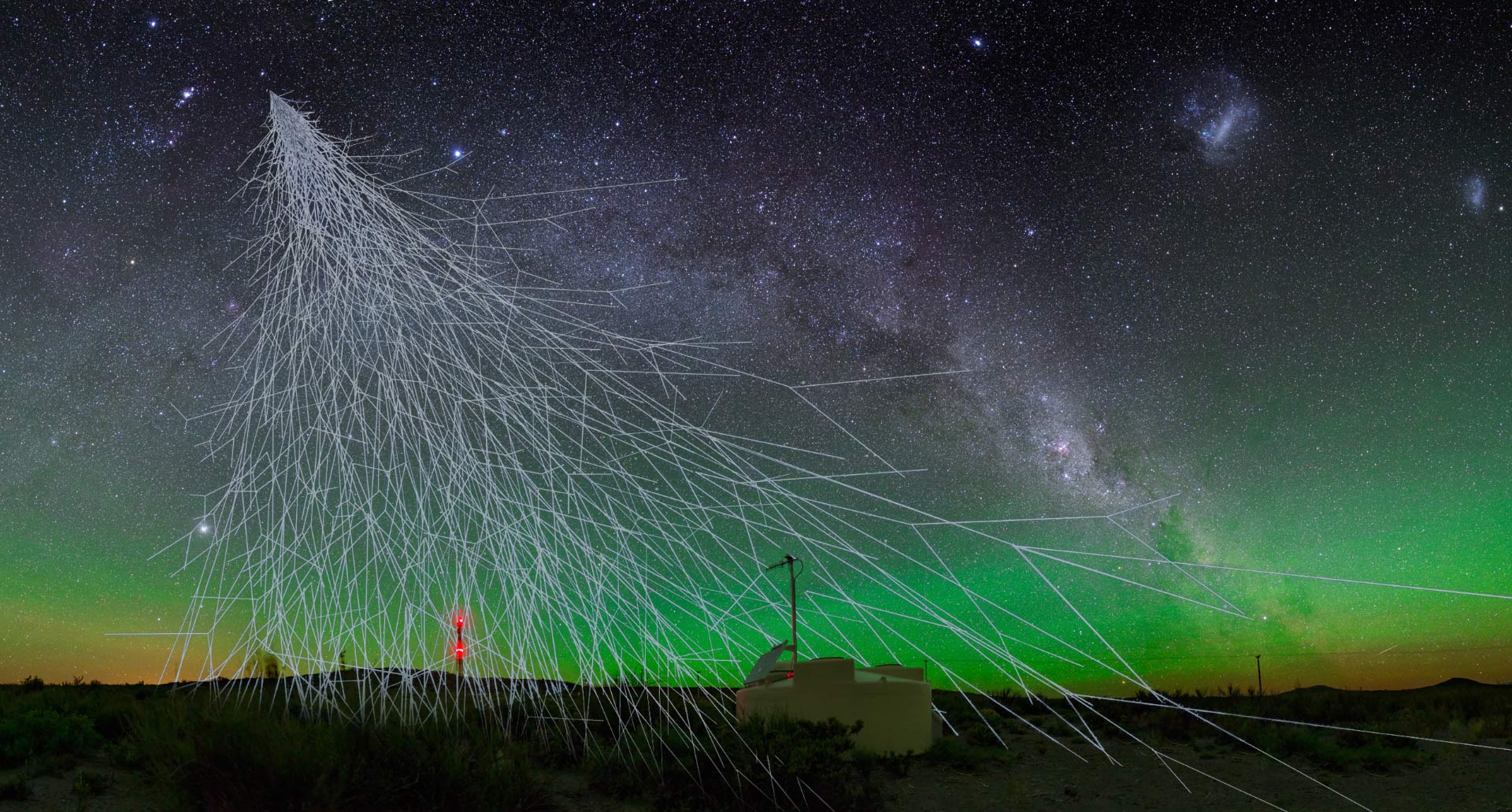 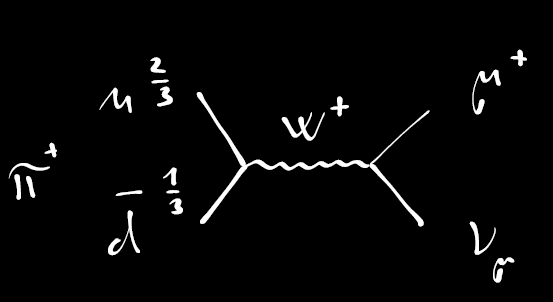 Miony
Miony jsou podobné elektronům, jen jsou asi 200x těžší a rozpadají se na elektron a neutrina.
Vznikají ve výškách kolem 20 km ve srážkách primárního kosmického záření s atmosférou.
Doba života mionu je asi 2 mikrosekundy.
Za tu dobu by i rychlostí světla uletěly jen 600m…
Přesto je pozorujeme při povrchu Země díky dilataci času – Einsteinova teorie relativity!
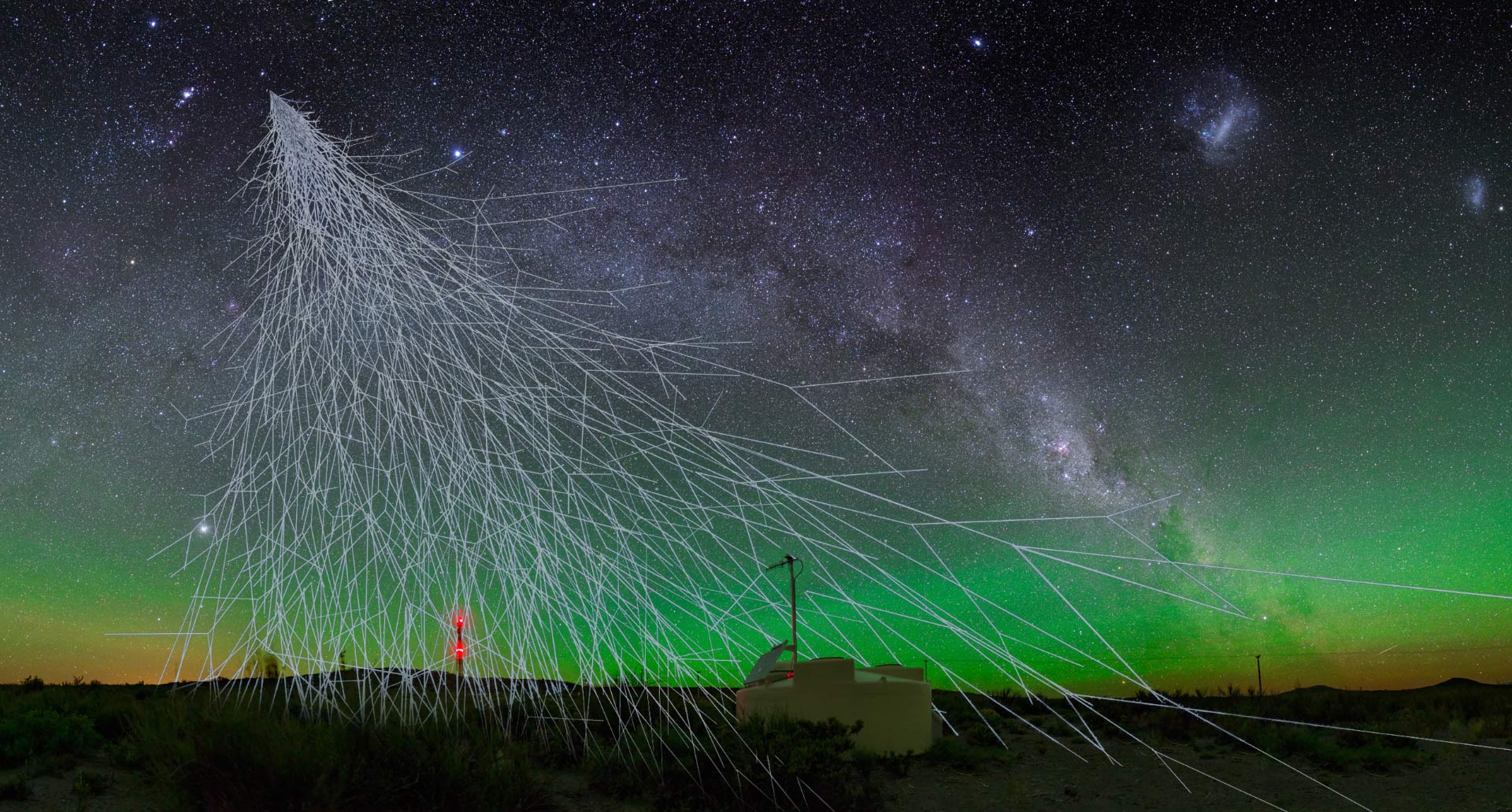 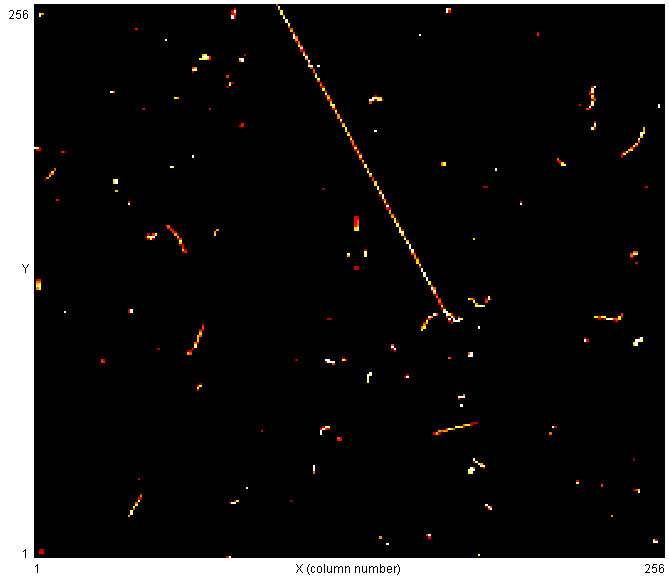 Každou sekundu jich asi 100 proletí Vaším tělem (jeden za minutu na čtvereční centimetr).
http://cosmic.lbl.gov/SKliewer/Cosmic_Rays/Muons.htm
Jak částice vidí kamera MX-10
???
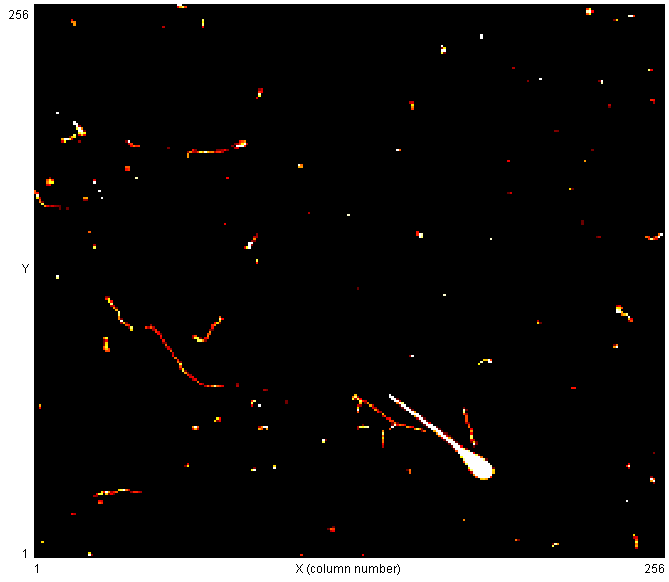 Jak částice vidí kamera MX-10
Vzácnější stopa silně energetické a ionizující částice, snad protonu, z kosmického záření.
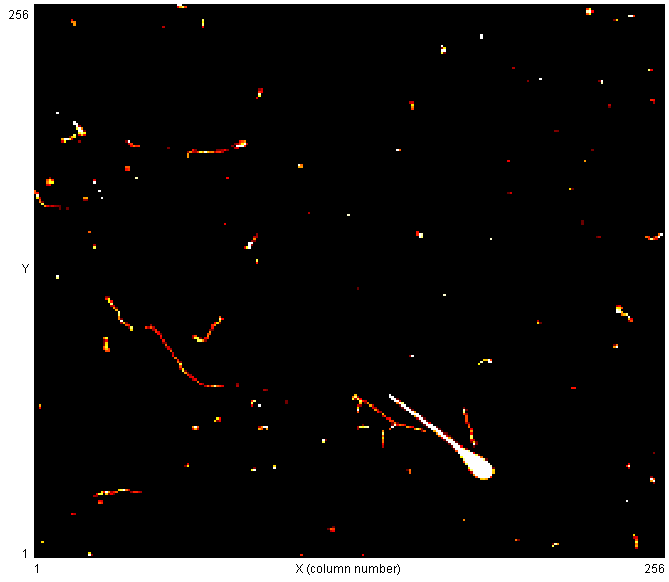 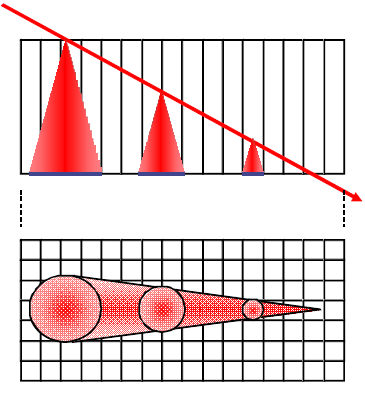 V letadle
Miony a i silně ionizující částice: piony, protony...
Nicméně let přes Atlantik se u člověka rovná rentgenu plic.
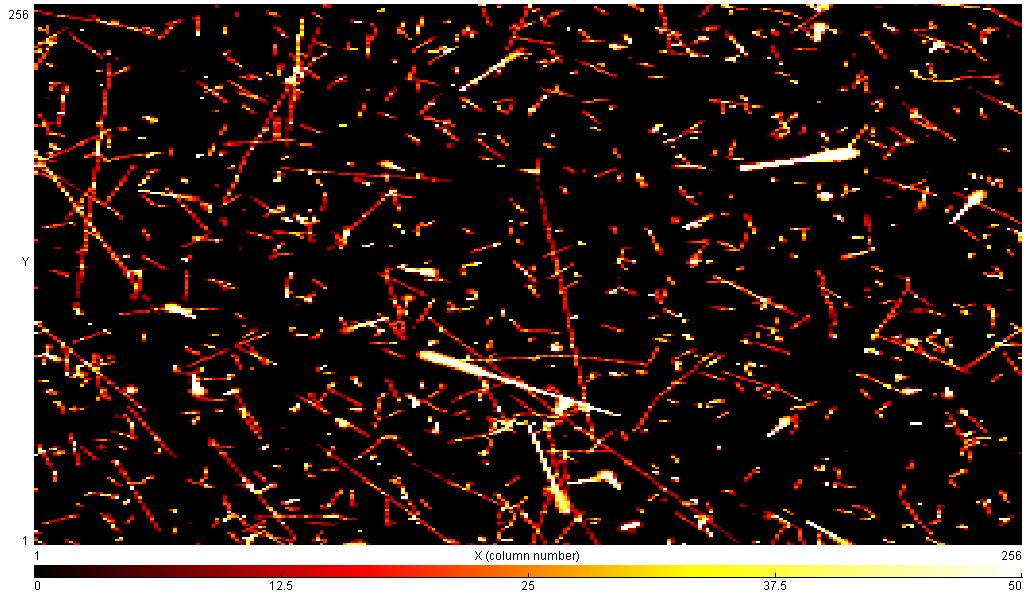 Ve svazku částic na urychlovači SPS v CERN
Piony
Miony
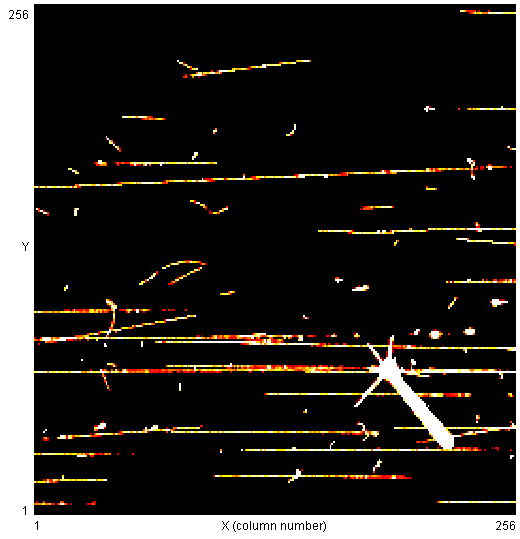 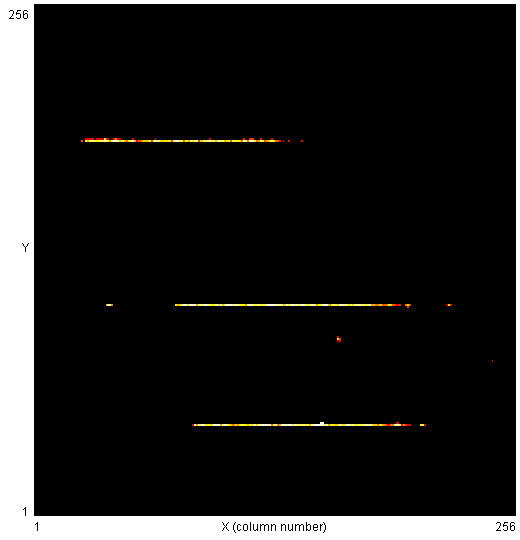 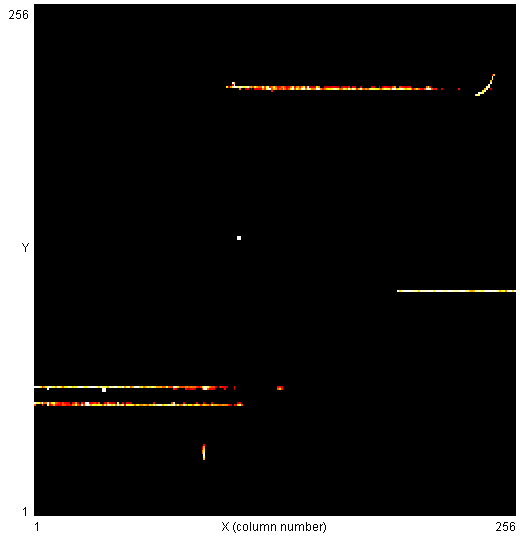 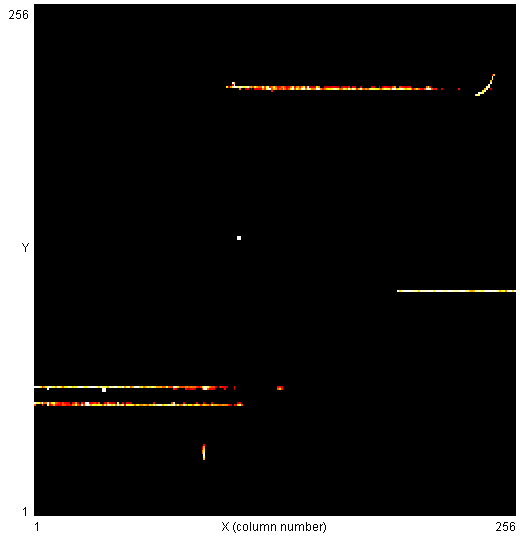 Ve svazku částic na urychlovači SPS v CERN
Piony
Jaderná interakce!
Miony
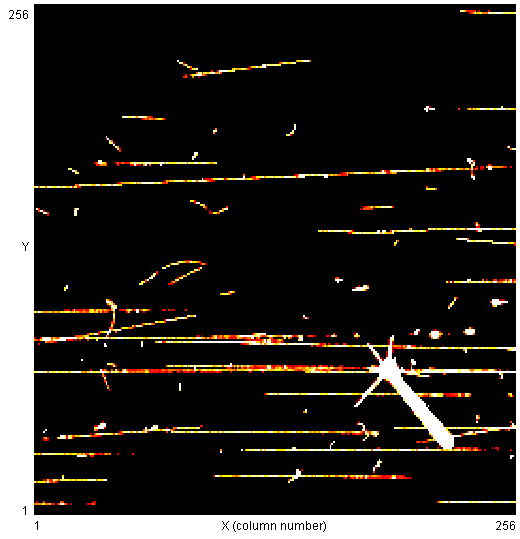 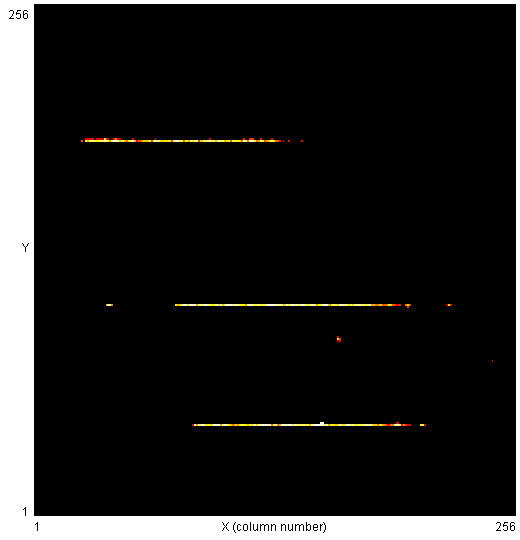 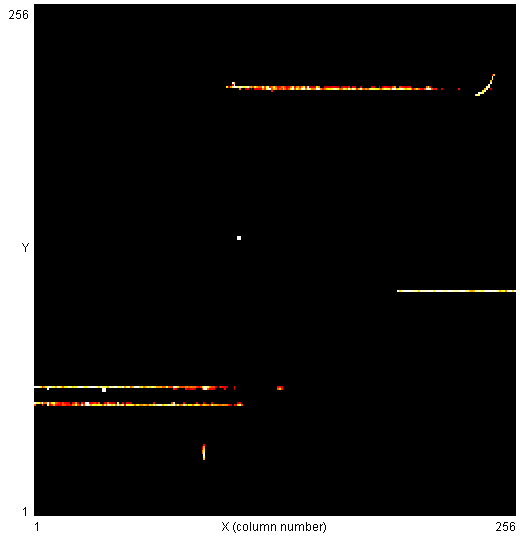 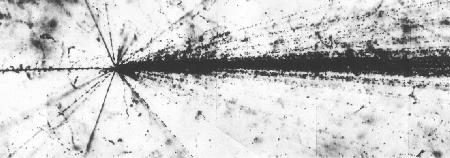 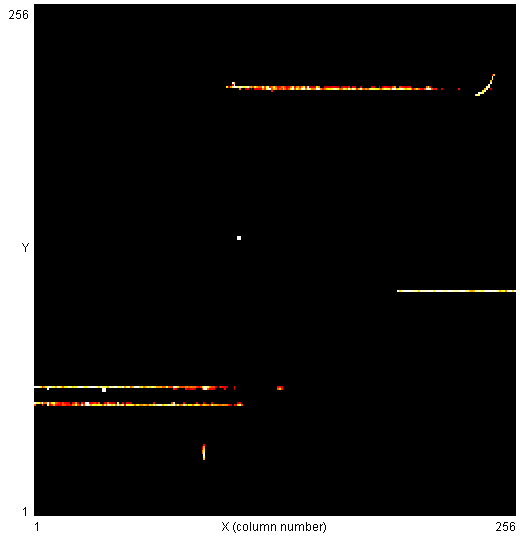 Mezinárodní kosmická stanice
ISS, 400km, Kredit: NASA, Ing. Stanislav Pospíšil, DrSc., UTEF, ČVUT.
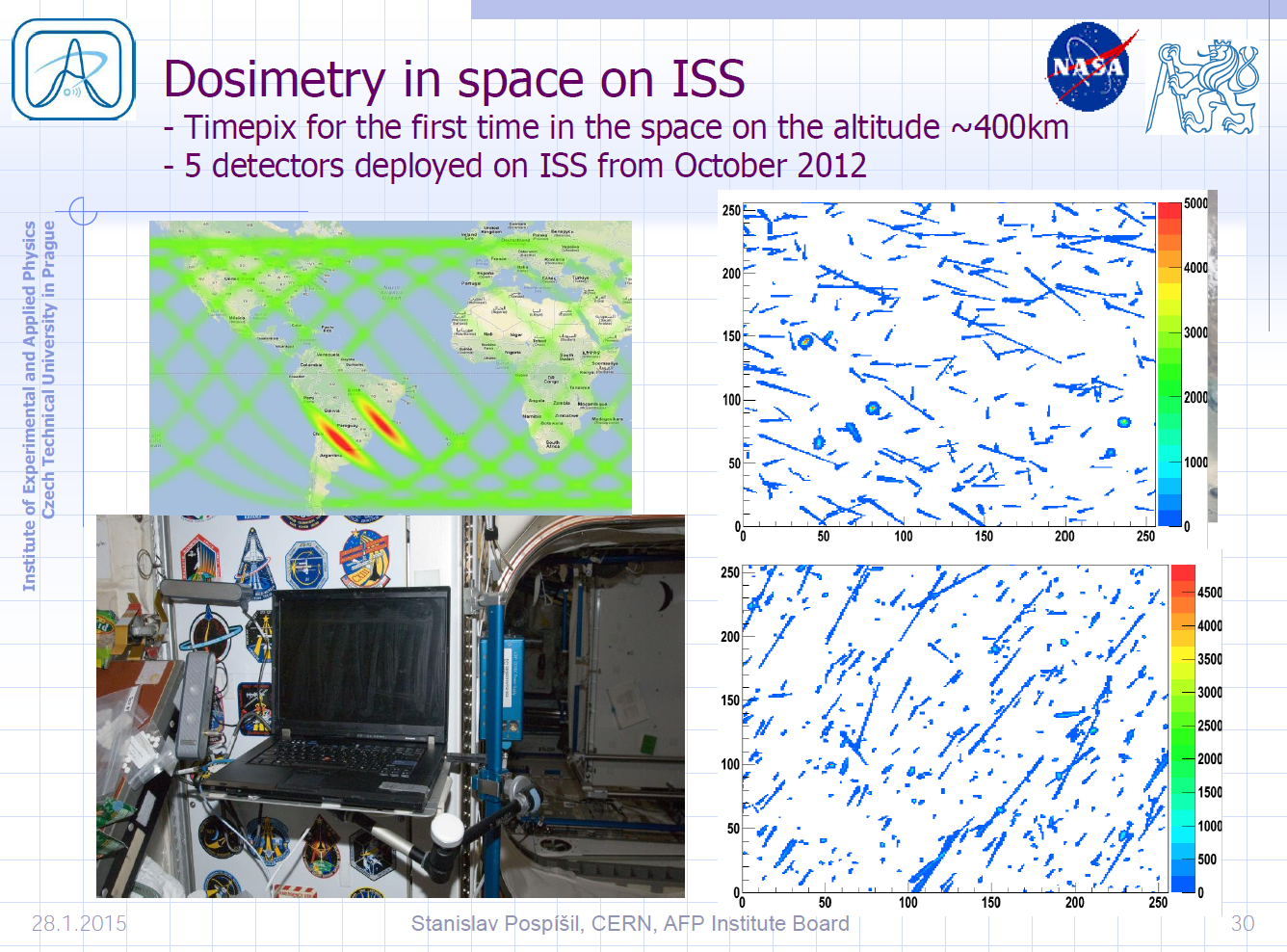 Vesmír
Sonda Proba-V, 800km, Kredit: ESA, Ing. Stanislav Pospíšil, DrSc., UTEF, ČVUT.
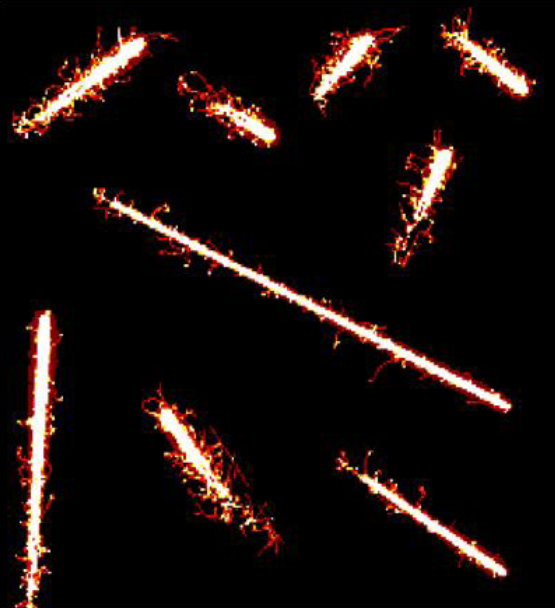 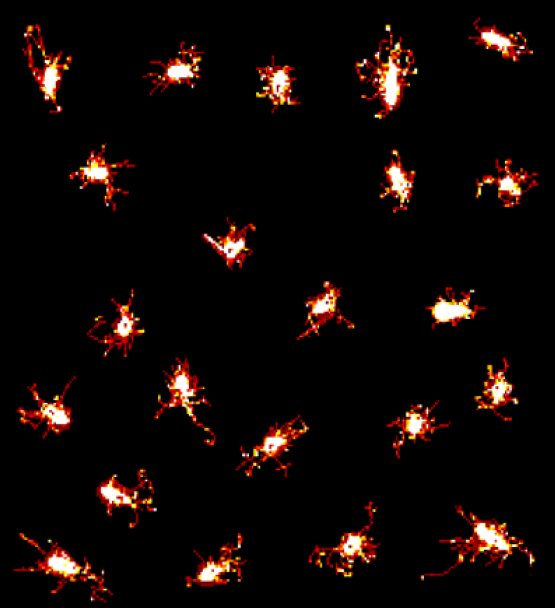 Vesmír
VZLUSA-2
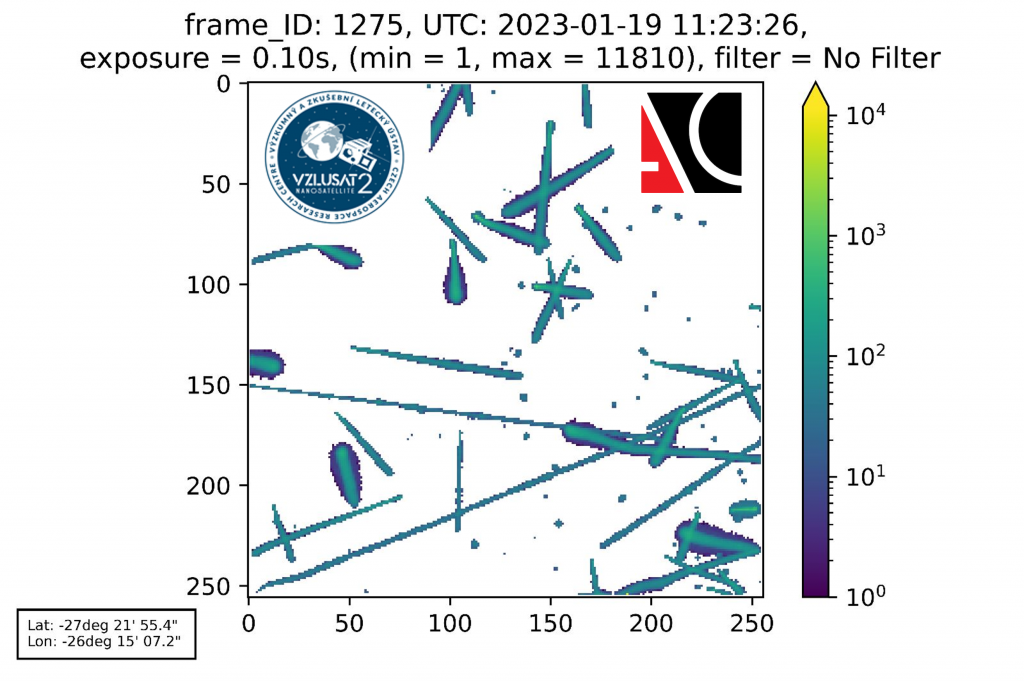 https://advacam.com/subapp/quantum-imaging-detection/
https://advacam.com/application/space/
Vesmír
Polaris Dawn I, 12.9.2024
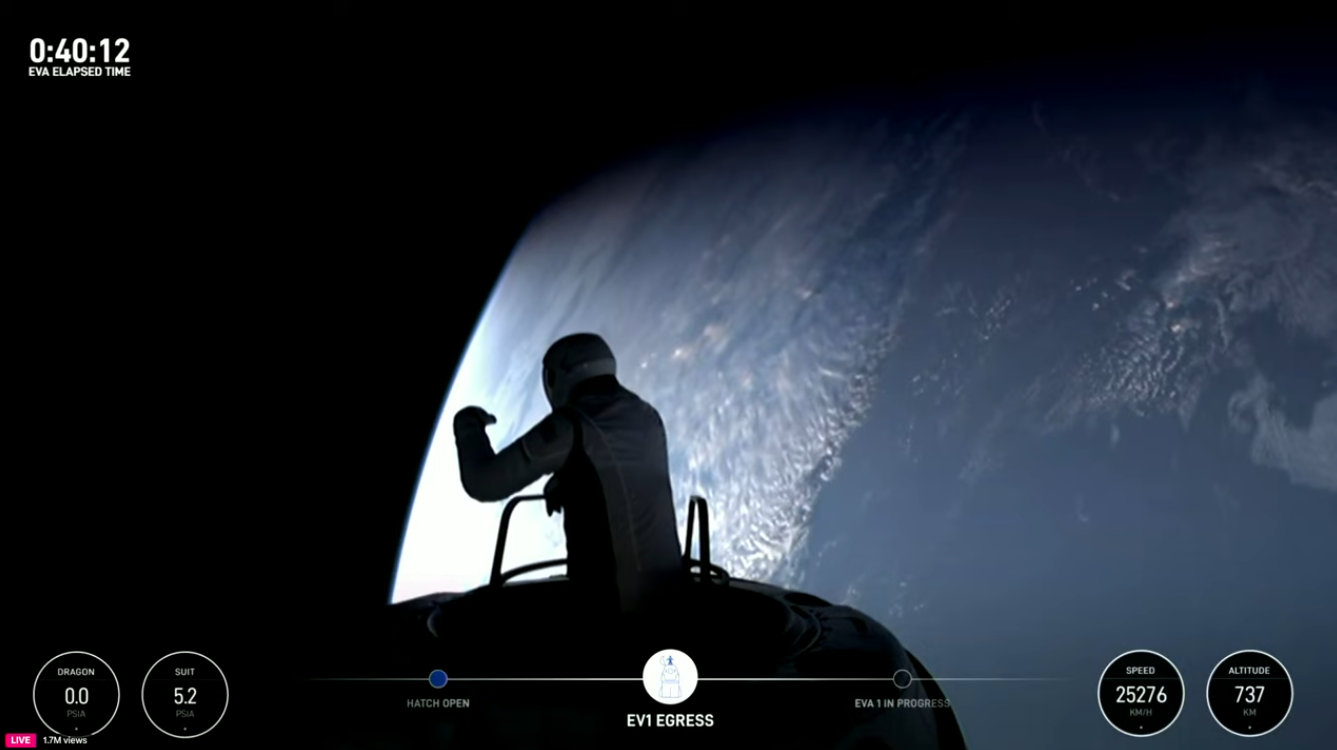 Aplikace
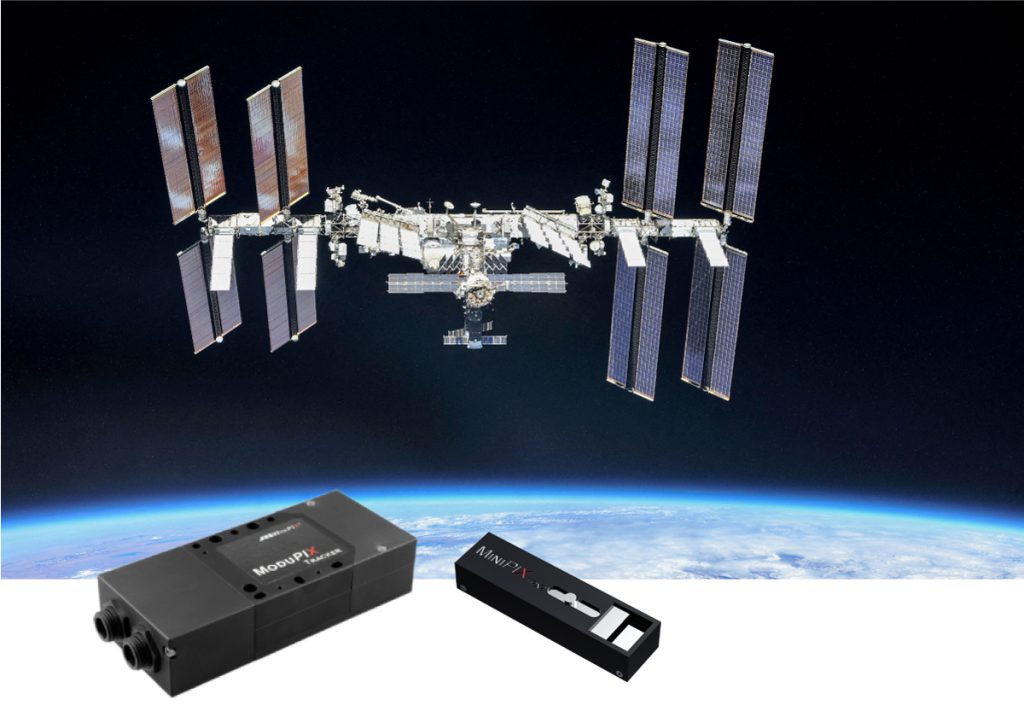 https://advacam.com/application/space/
Aplikace
https://cerncourier.com/a/first-human-3d-x-ray-in-colour/ 
https://advacam.com/application/biomedical/
Princip rentgenu, defektoskopie
Průchod záření různou tloušťkou různých materiálů:
ulita, šroubek, lastura, řetízek.
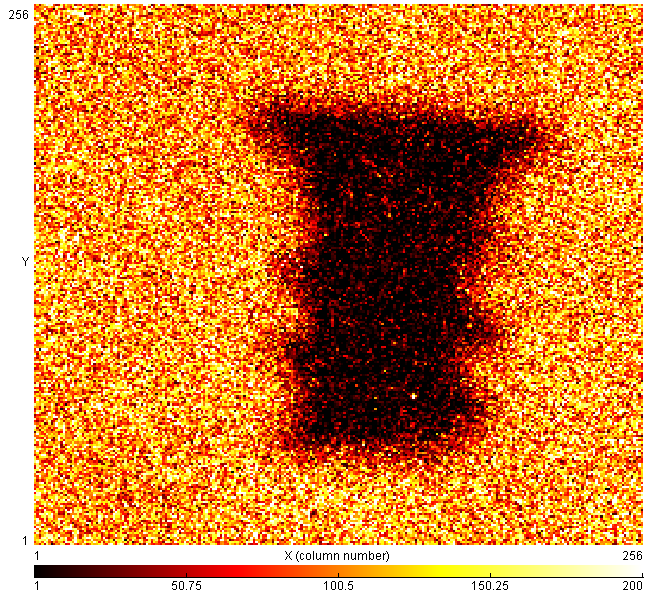 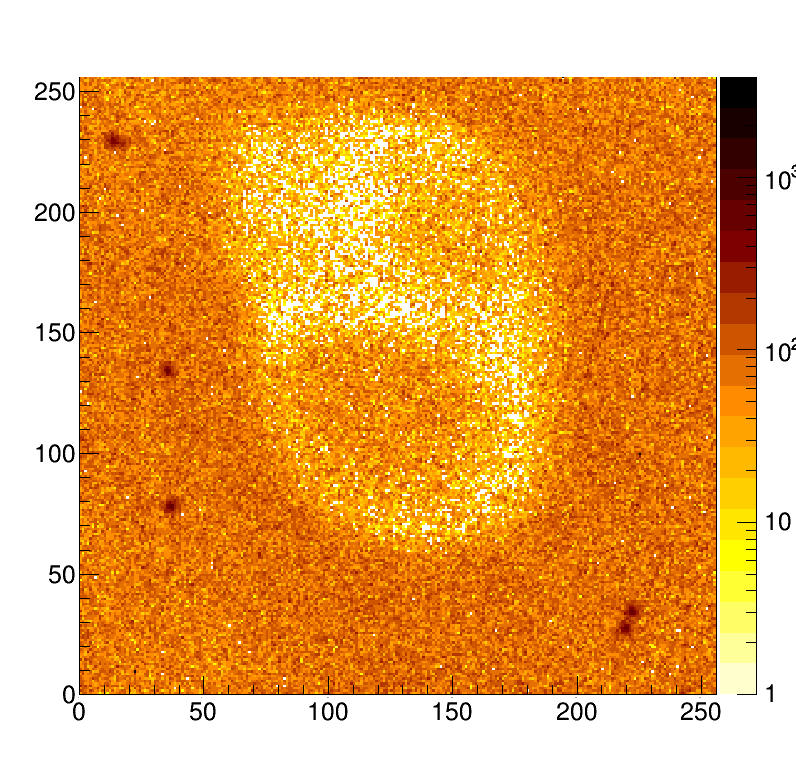 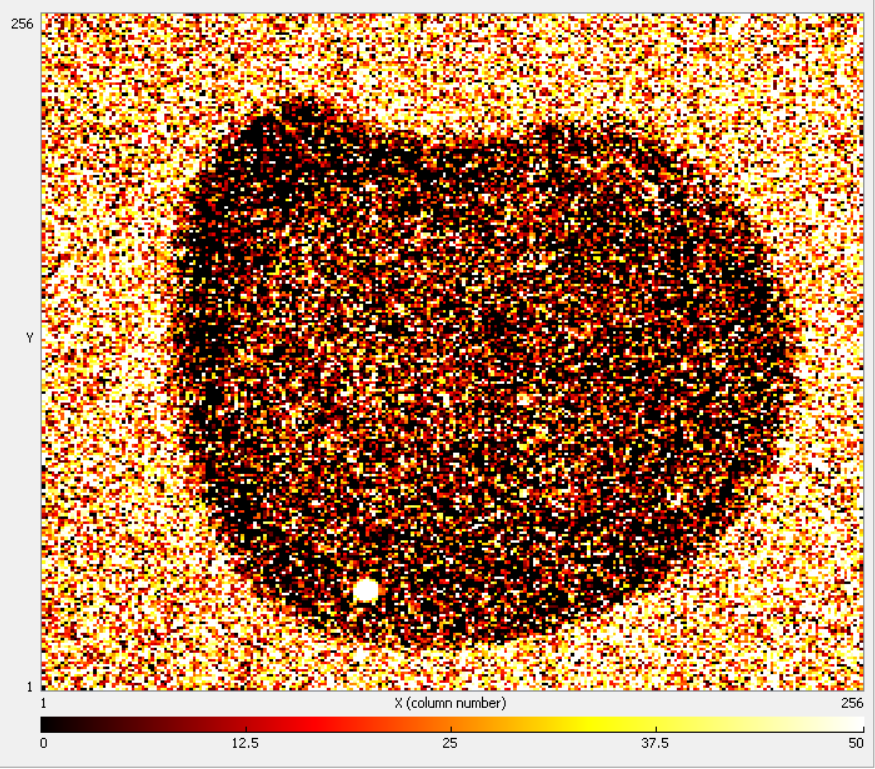 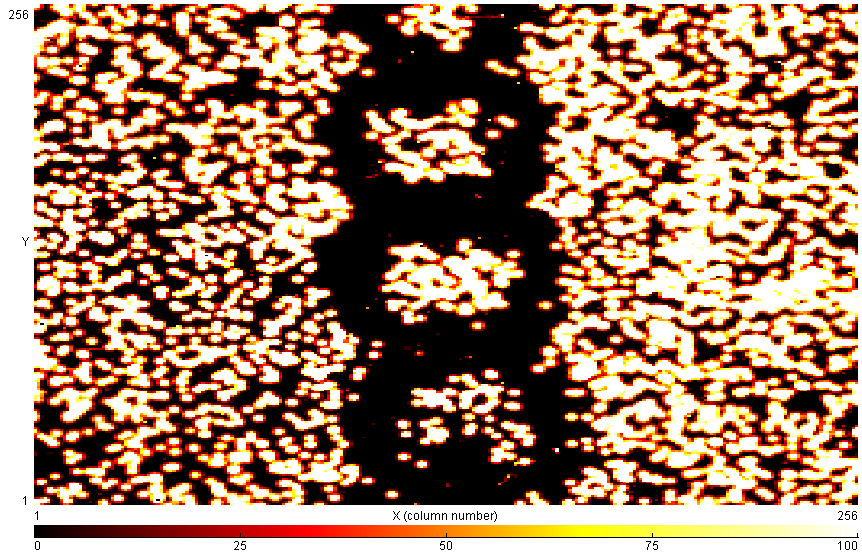 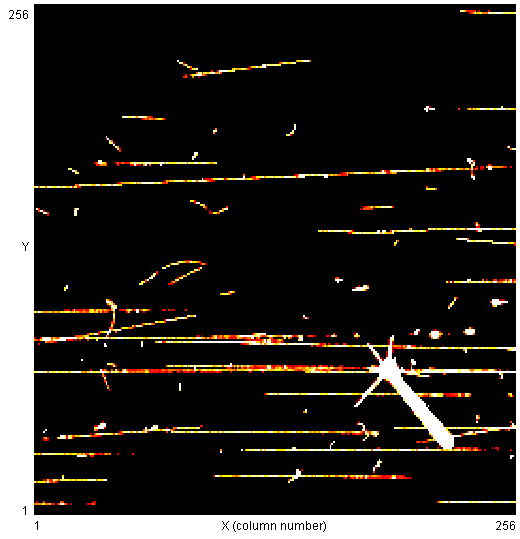 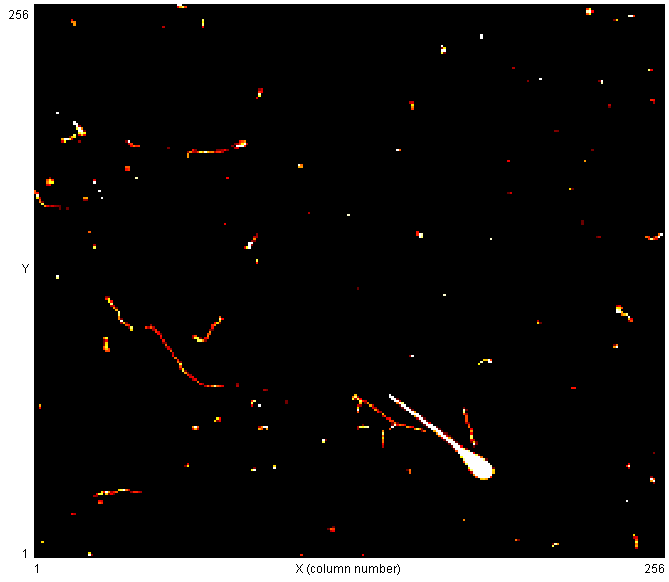 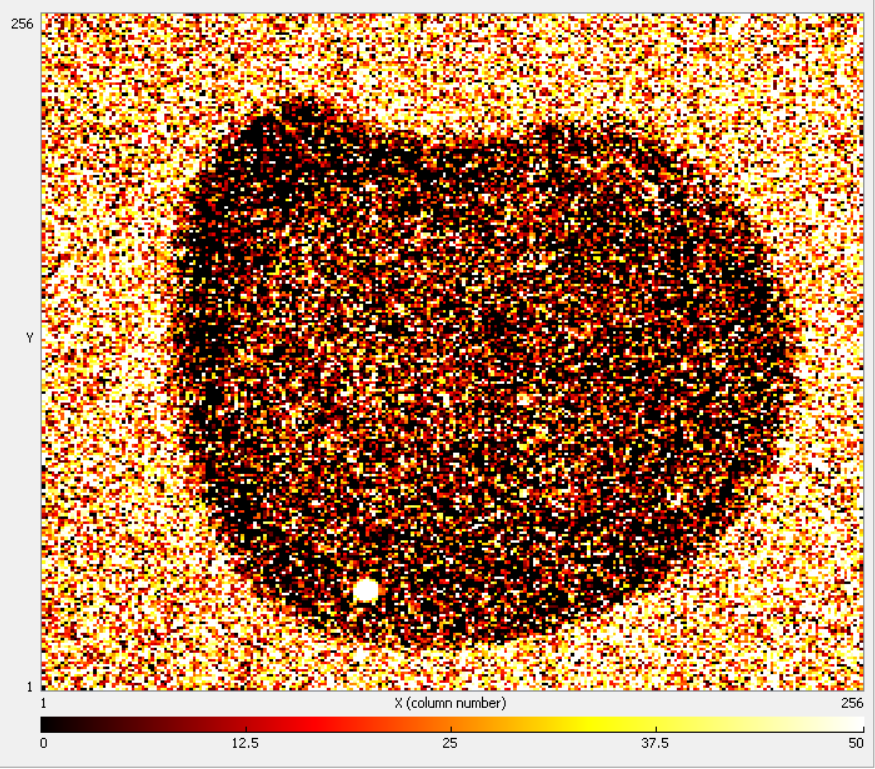 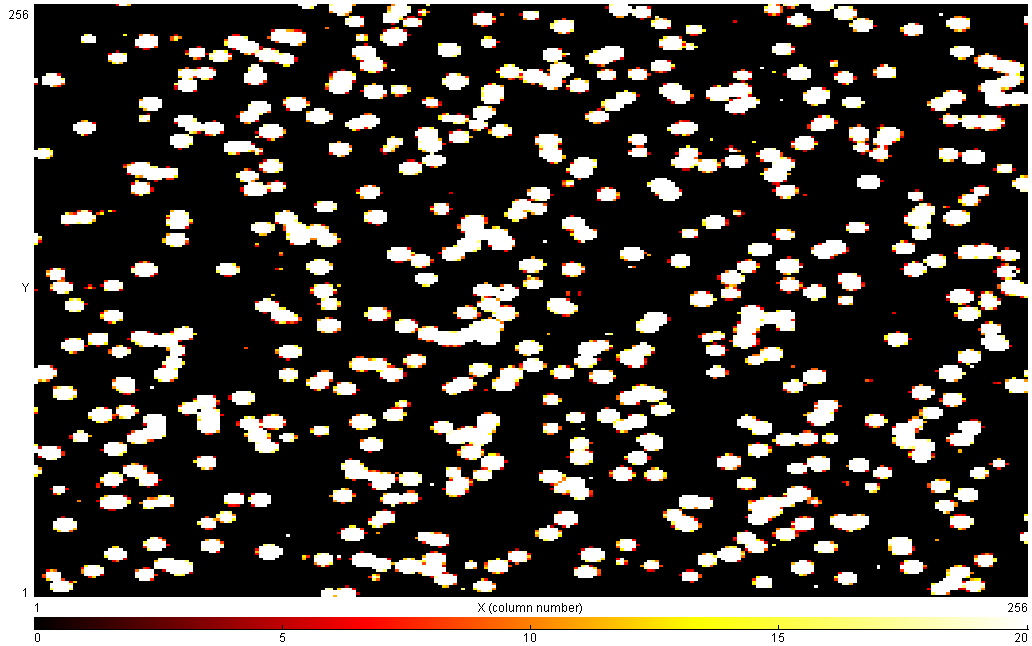 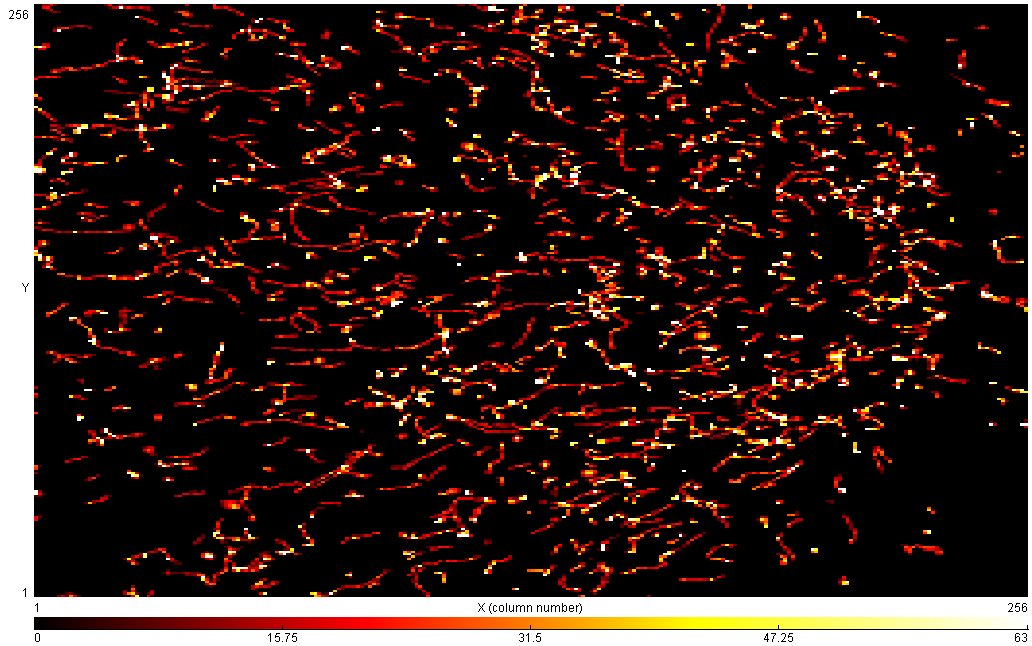 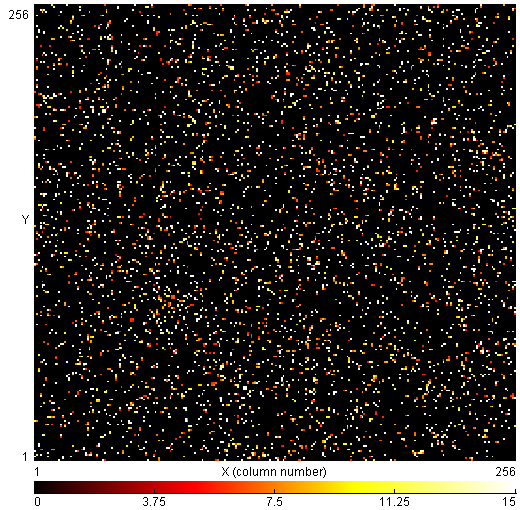 What has CERN/basic research ever done for us?
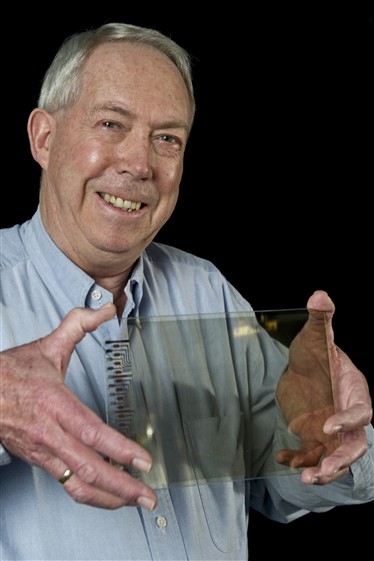 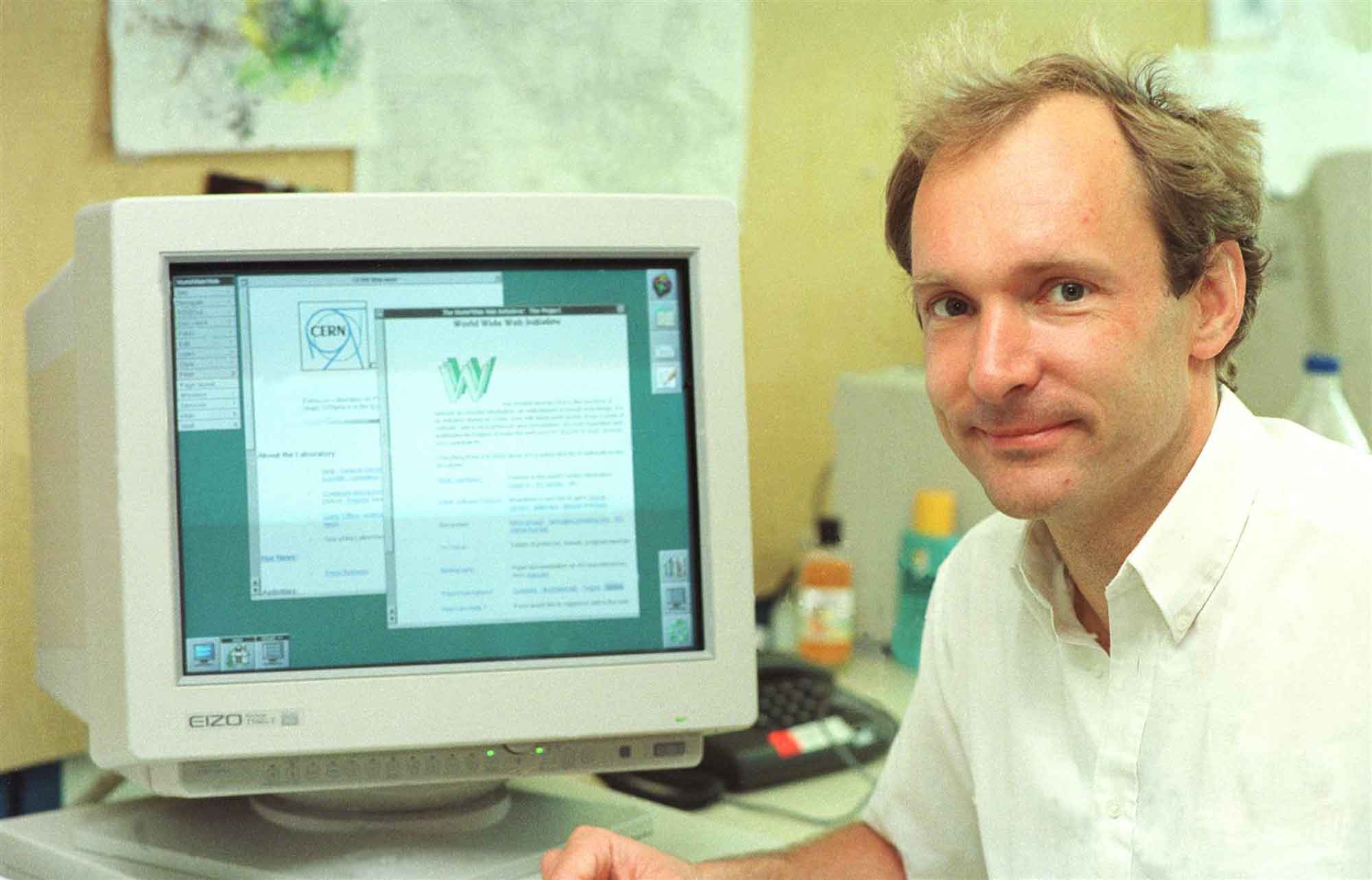 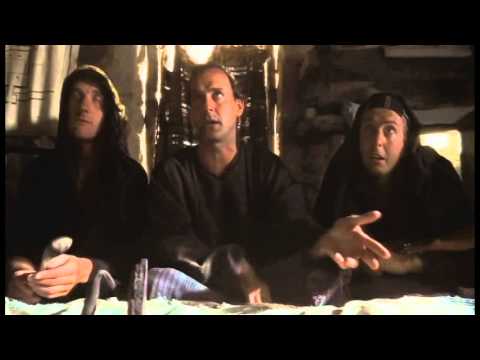 WWW
Touch screen
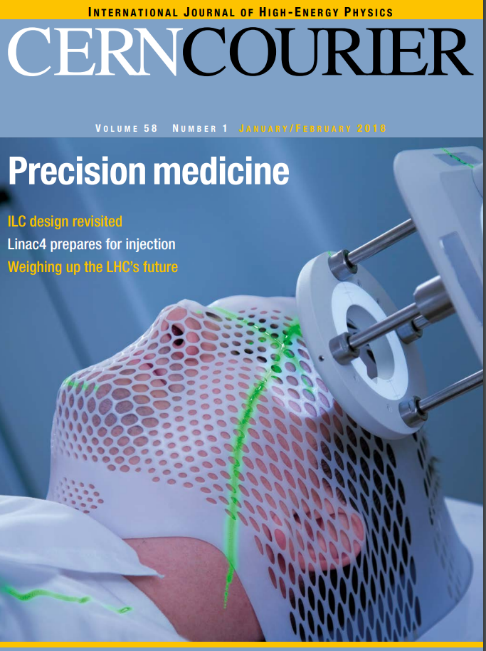 Monty Python’s Life of Brian
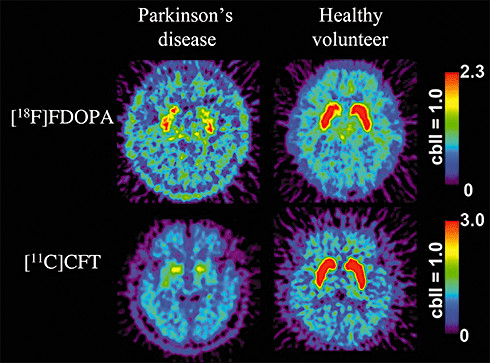 Positron Emission Tomography
Hadron therapy
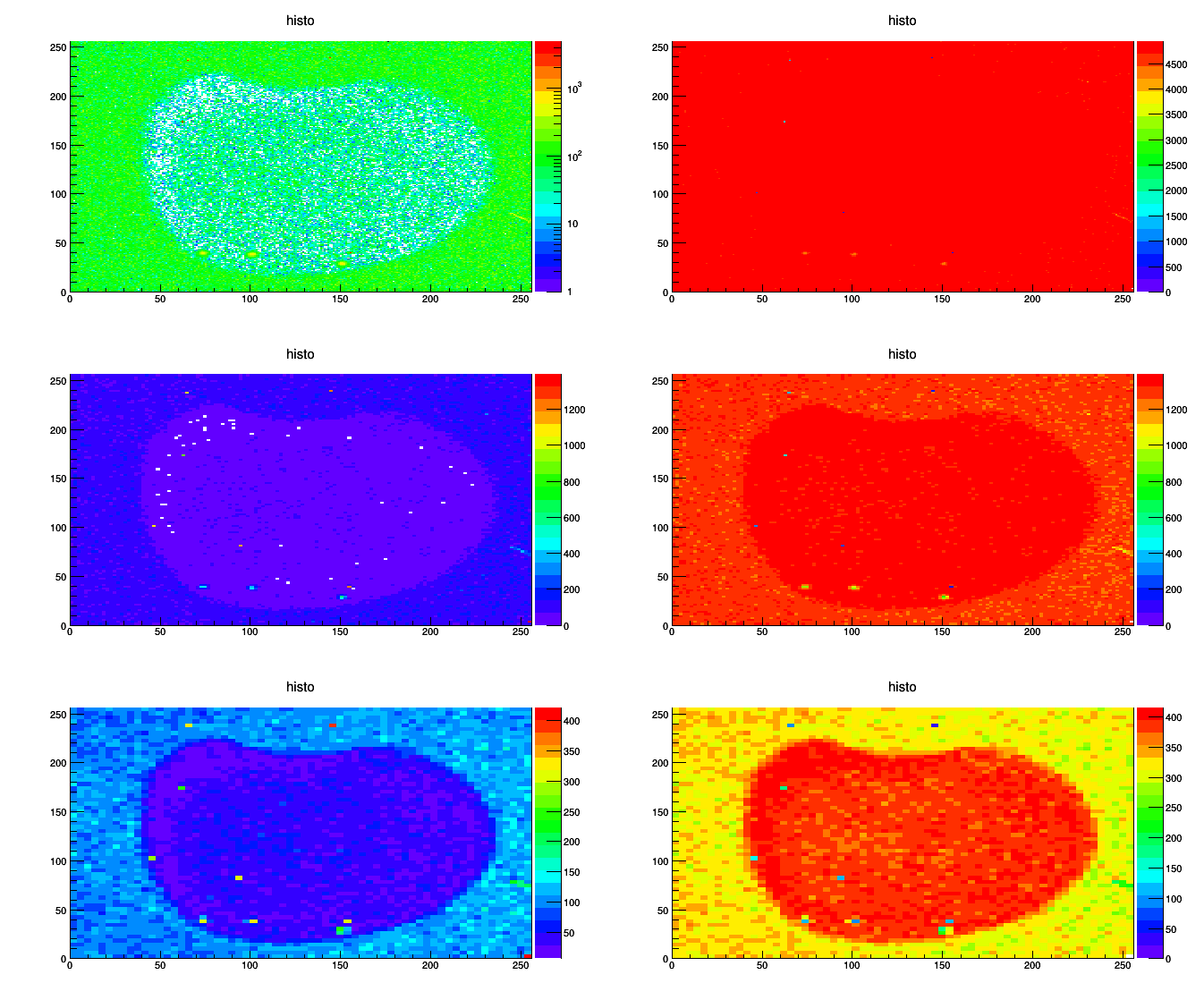 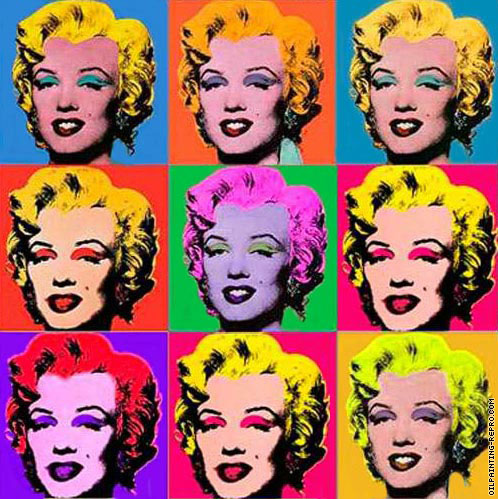 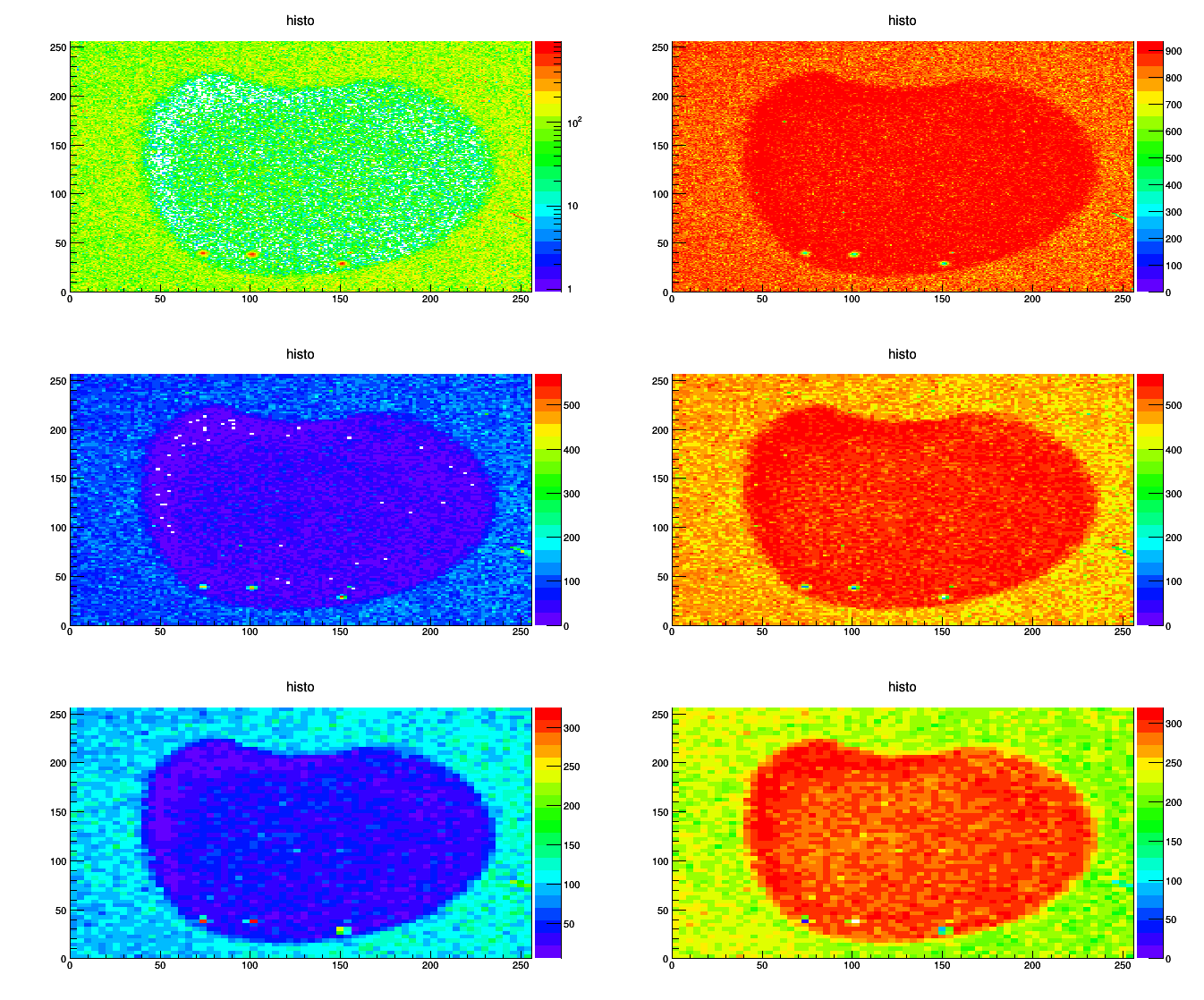 34